Communicatie
5e les
Lesprogramma
Stelling
Ervaren
Terugkoppeling vorig les
Theorie
Gemaakte huiswerk
Aan de slag
Afsluitende Energizer
Stelling:
Als je achterover leunt en niets zegt, dan communiceer je niet
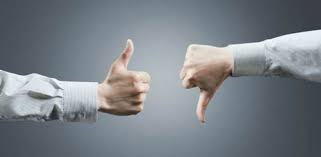 Ervaren
Ervaar of achteroverleunen en niets zeggen, ook een vorm van communiceren is:
A vertelt wat zij dit weekend heeft gedaan. B leunt achterover, heeft de armen over elkaar, kijkt
B niet aan en reageert niet op het verhaal.
Na een paar minuten stopt het gesprek.
Dan draai je de rollen om.
Bespreek samen na:
• Vertel aan elkaar hoe het was om dit te doen.
• Vonden jullie dat degene die (niet) luisterde, communiceerde? Zo ja, wat
Herhaling
Wat is meta communicatie?

Wat wordt bedoeld met het ‘inhoudsniveau’ van een boodschap?

Wat wordt bedoeld met het ‘betrekkingsniveau’ van een boodschap?
Theorie; RUIS
Externe ruis: verstoring van buitenaf

Interne ruis:
- Semantische ruis > taal van de ander niet begrijpen. Woorden en gebaren.
- Psychologische ruis > bijvoorbeeld stemming en indruk die je van de ander hebt.
Hoe kun je omgaan met Semantische ruis?
- Gebruikelijke taal hanteren, duidelijkheid vragen (zender en ontvanger)

Hoe kun je omgaan met psychologische ruis?
- Metacommunicatie inzetten
Maak opdracht 6 (Ruis) in groepjes van 3
Betrekkingsniveau
Volgens Schulz von Thun zijn er twee belangrijke dimensies binnen het betrekkingsniveau:

Waarderen of juist geringschatten
Bevoogden of juist vrijlaten

Waarderen is de ander serieus nemen
Geringschatten is de ander niet als volwaardig zien
Bevoogden is de ander vertellen wat hij moet doen
Vrijlaten is de ander laten zien dat je hem respecteert in wat hij kiest, voelt en denkt
Systeemdenken
https://www.youtube.com/watch?v=TmPK2Mq4r68
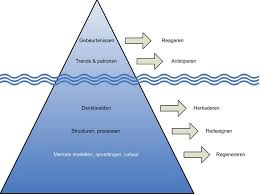 Aspecten van communicatie
Inhoudelijk aspect: komt overeen met het inhoudsniveau van de communicatie

Relationeel aspect: Komt overeen met het betrekkingsniveau van de communicatie

Expressieve aspect: Wat je laat zien in je gezicht en houding (situatie afhankelijk, cultuur, persoonlijkheid etc)

Appellerende aspect: Het verzoek aan de luisteraar
Maak opdracht 7 en 9 individueel
Daarna bespreken
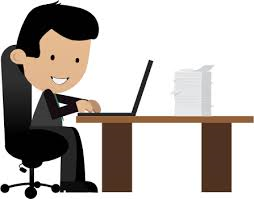 Speeddate (2 min)
Ga in rijen tegenover elkaar staan
Kies iemand uit de klas waar je niet veel mee omgaat
Probeer met je commutatiestijl iets te ontdekken wat de klas nog niet van degene weet
Daarna rollen omdraaien
Klassikaal ervaringen delen
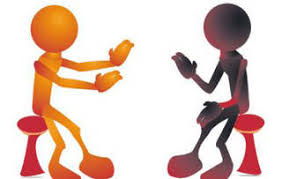 Vooruitblik volgende les
Feedback
Regels van Feedback
Feedback op inhoud en betrekkingsniveau